Система подготовки к процедурам оценки качества образования по иностранному языку



Выполнила учитель иностранного языка 
МБОУ СШ № 30 
Попова Л.Н.
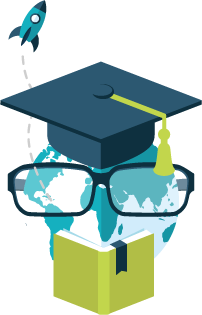 1
Рациональное и эффективное управление учебным процессом невозможно без четкой, научно организованной системы контроля - постоянного отслеживания хода образовательного процесса с целью выявления и оценивания его промежуточных результатов, факторов, повлиявших на них, а также принятия и реализации решений по регулированию и коррекции образовательного процесса.
2
Актуальность проблемы контроля связана с достижением в последнее время определённых успехов в реализации практической роли обучения иностранному языку в школе, благодаря чему расширилась сфера приложения контроля, возросли его возможности положительного влияния на учебно-педагогический процесс, возникли условия для рационализации самого контроля как составной части этого процесса.
3
В Российской Федерации сформирована единая система оценки качества образования (ЕСОКО), цель которой - мониторинг качества школьного обучения на разных ступенях и его соответствия Федеральным стандартам и программам среднего общего образования. Данная система дает возможность получить полное представление о качестве образования в стране, позволяет школам вести самодиагностику и выявлять имеющиеся проблемы, а родителям получать информацию о качестве знаний своих детей.
4
Принципы построения единой системы оценки качества образования:
Оценка – составная часть учебного процесса.
2.    Объективность оценки. 
Оценка того, чему учили. 
4. Формат оценки влияет на содержание образования, поэтому совершенствование измерительных материалов происходит, исходя из необходимости предоставления школьникам возможности наиболее полно раскрыть свои способности. Чтобы быть успешным на ЕГЭ, современный выпускник российской школы должен не только хорошо знать учебные предметы, но и уметь работать с информацией, представленной в различных формах, решать различные задачи практического содержания, развернуто излагать свои мысли, вести дискуссию и аргументировать свое мнение.
5. Оценка – стимулирование развития. Должно быть корректное использование результатов оценки качества образования только для стимулирования развития образования, принятия конкретных управленческих решений по совершенствованию преподавания учебных предметов, оказания организационно-методической помощи слабым школам, разработке актуальных программ повышения квалификации учителей.
5
Система оценки качества школьного образования
 в России
–  единый государственный экзамен (ЕГЭ).
–  государственная итоговая аттестация 9-х классов (ГИА-9), ключевой формой которой является основной государственный экзамен (ОГЭ). 
– промежуточные срезы знаний обучающихся проводятся по разным предметам и в разных классах при помощи национальных исследований качества образования (НИКО) и всероссийских проверочных работ (ВПР). 
Оценку знаний учащихся школ дополняют исследования профессиональных компетенций учителей.
6
Выделяют три пути подготовки к экзаменам:

Тренировка формата (rote teaching – обучение с использованием механической памяти);

2. Ориентация на экзамен (exam practice - тренировочные упражнения для подготовки к ОГЭ/ЕГЭ).

3. Обучение по ФГОС (competence development – повышение квалификации, развитие компетенции).
7
В соответствии с этим способами определены следующие компетенции для успеха на экзамене: 
1. Форматная компетенция (знание формата конкретного экзамена);
2. Тестовая компетенция (владение форматами разных экзаменов);
3.Стратегическая компетенция (готовность реагировать на неожиданность);
4. Коммуникативная компетенция (языковой и речевой компонент);
5. Этическая компетенция (усвоение правил честной игры).
8
Выделяют три пути подготовки к экзаменам:

Тренировка формата (rote teaching – обучение с использованием механической памяти);

2. Ориентация на экзамен (exam practice - тренировочные упражнения для подготовки к ОГЭ/ЕГЭ).

3. Обучение по ФГОС (competence development – повышение квалификации, развитие компетенции).
9
Этапы подготовки к оценочным процедурам:

На подготовительном этапе следует провести тестирование, используя материалы того уровня оценочных процедур, который ученик собирается сдавать. Задания оценочных процедур требуют специальной подготовки, даже если ученик уже достиг необходимого уровня. Эффект неожиданности и ограниченного времени могут отрицательно сказаться на результатах. Рекомендуется обязательно ознакомиться с демонстрационной версией, чтобы ученик ясно представлял, какие задания ему предстоит выполнить во время тестирования.

На основном этапе подготовки учащихся рекомендуется, во-первых, провести повторение лексического запаса и владения грамматикой уровня оценочных процедур, в которых планируется принимать участие. Для этого можно использовать как отечественные, так и зарубежные УМК. Во-вторых, необходимо дать правильную установку ученику в процессе изучения формата и содержания работы с позиции каждого вида речевой деятельности. 

На заключительном этапе подготовки к оценочным процедурам проводится диагностика. Применяются следующие формы диагностики подготовленности обучающихся: 
	1. Анализ качества выполнения работ по видам речевой деятельности, выявление 	проблемных зон:  основные потенциальные трудности и ошибки,
	2. Пути преодоления трудностей и предотвращения ошибок.
	3. Пробный экзамен.
	4. Организация работы по ликвидации «пробелов»: возможные типичные ошибки.
10
Как показывает наш опыт подготовки учащихся к оценочным процедурам, поставленная задача выполнима при условии реализации личностно-ориентированного, деятельностного, компетентностного и коммуникативного подходов, создания условий для самостоятельного поиска. Участие в оценочных процедурах способствует повышению мотивации в изучении иностранного языка, улучшению качества образования и выхода отечественного образования на международный уровень.
11
Список литературы
Вербицкая М.В., Махмурян К.С., Симкин В.Н. Методические рекомендации по совершенствованию подготовки к ЕГЭ по иностранным языкам. Иностранные языки в школе. – 2015. - № 11.
Вербицкая М.В., Махмурян К.С., Симкин В.Н. Национальное исследование качества образования по иностранным языкам в 5 классах: результаты и методические выводы. Иностранные языки в школе. – 2017. - № 11.
Иванникова И.А., Огурцова С.Е. Как подготовить учащихся к международному экзамену по немецкому языку. Иностранные языки в школе. – 2015. - № 8.
Примерные программы основного общего образования. Иностранный язык. – М.: Просвещение, 2012
12